Advocating at the Capitol
Public Access Room (PAR)
(808) 587-0478
par@capitol.hawaii.gov
https://lrb.hawaii.gov/par/
[Speaker Notes: Advocating at the Capitol, presented by the Public Access Room (PAR)
(808) 587-0478
par@capitol.hawaii.gov
https://lrb.hawaii.gov/par/]
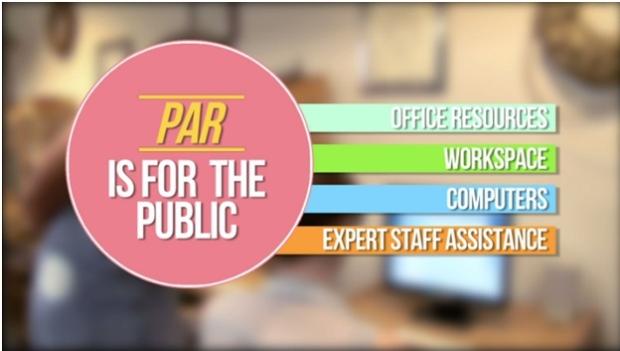 Your OFFICE
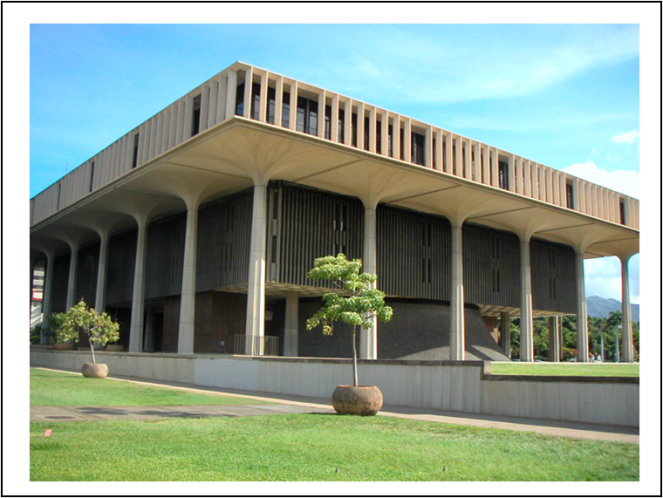 at the 
State Capitol
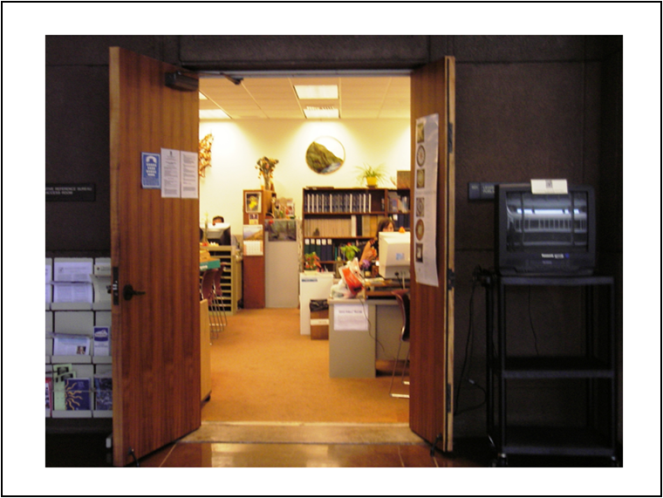 4th Floor, 
Room 401
[Speaker Notes: PAR is your office at the State Capitol. We’re located on the 4th floor, in room 401.]
Public Access Room (PAR)
Help, information and training at no charge
Non-partisan
Lots of resources!
Guidance on process
Computers with internet
Wireless access & recharge 
	station
Copies of testimony
Helpful handouts
Workshops and tutorials
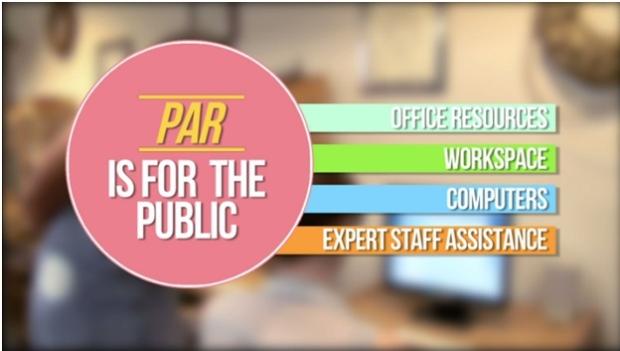 [Speaker Notes: Handout:  https://lrb.hawaii.gov/par/wp-content/uploads/sites/2/2020/01/PARTrifold.pdf
PAR offers 
Help, information and training at no charge
Non-partisan assistance
Lots of resources!
Guidance on process
Computers with internet
Wireless access & recharge station
Copies of testimony
Helpful handouts
Workshops and tutorials]
Advocating at the capitol
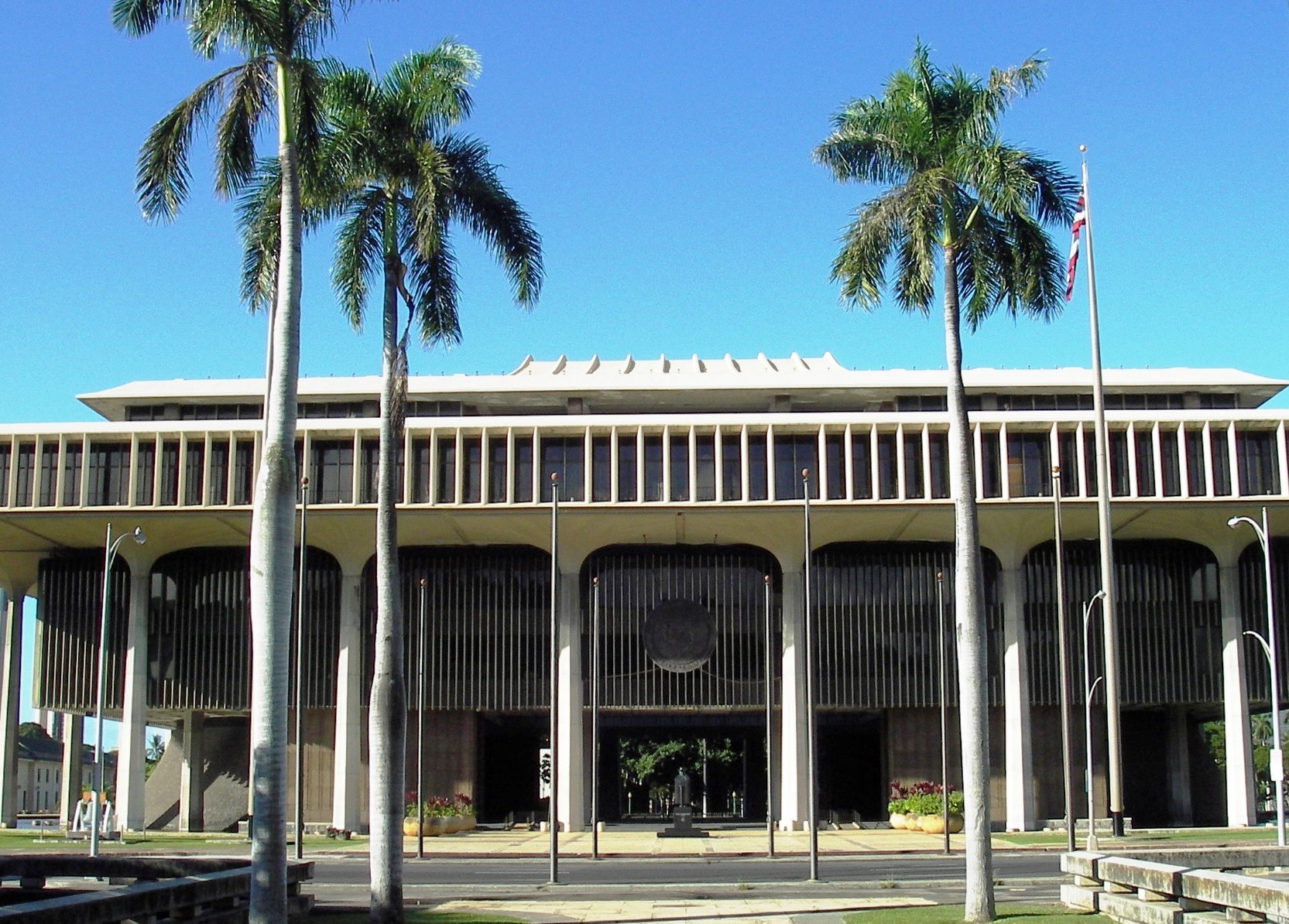 [Speaker Notes: Now to our topic – tips on advocating at the Capitol.]
Be Organized and Ready
Be Aware
Be Prepared and Informed
Be Knowledgeable
Be Engaged and Proactive
Be Flexible and Open to Compromise
Be Persistent
Advocating at the capitol
[Speaker Notes: Advocating at the Capitol: We’ll discuss these advocacy tips
Be Organized and Ready
Be Aware
Be Prepared and Informed
Be Knowledgeable
Be Engaged and Proactive
Be Flexible and Open to Compromise
Be Persistent]
Be organized and ready
Use the interim to connect with legislators
Build a relationship with staff
Request bill and resolution drafts early
Coordinate with allies
Have a plan of action
[Speaker Notes: Be Organized and Ready
Use the interim to connect with legislators
Build a relationship with staff
Request bill and resolution drafts early
Coordinate with allies
Have a plan of action]
Coordinate with others to share the workload
If meeting with legislator as a group, designate key spokesperson and/or talking points
Consider a “leave behind” that emphasizes your key points
Staff have the trust and ear of their legislators; may be an internal advocate for your issue
Be organized and ready
[Speaker Notes: Be Organized and Ready
Coordinate with others to share the workload
If meeting with legislator as a group, designate key spokesperson and/or talking points
Consider a “leave behind” that emphasizes your key points
Staff have the trust and ear of their legislators; may be an internal advocate for your issue]
Be aware
Of the legislative calendar
	-	identify bills early
	-	know your deadlines
	-	keep your eye on issues, not just bills
Of the process
	-	who has power over your bills
	-	potential allies and opponents
[Speaker Notes: Handout:  Most recent session calendar
Be Aware
Of the legislative calendar
identify bills early
know your deadlines
keep your eye on issues, not just bills
Of the process
who has power over your bills
potential allies and opponents]
Deadlines: 
Vary depending on committee referrals
Committees have their own schedules – 48 or 72 hour notice
Process:  
Chairs decide if something will be heard, and when – approach them when the bill is in their wheelhouse
Leadership sometimes weighs in
Don’t freak out if $ is blanked out, or defective date appears
Be aware
[Speaker Notes: Be aware of deadlines: 
Vary depending on committee referrals
Committees have their own schedules – 48 or 72 hour notice
Be aware of the process:  
Chairs decide if something will be heard, and when – approach them when the bill is in their wheelhouse
Leadership sometimes weighs in
Don’t freak out if $ is blanked out, or defective date appears]
Be prepared and informed
Don’t get caught off guard
	-	sign up for hearing notices, create 		tracking lists
	-	draft testimony
	-	know committee schedules
	-	monitor media to keep larger focus
	-	monitor subject matter committees
[Speaker Notes: Be Prepared and Informed
Don’t get caught off guard
sign up for hearing notices, create tracking lists
draft testimony
know committee schedules
monitor media to keep larger focus
monitor subject matter committees]
Use the capitol.hawaii.gov website to find bills, sign up for hearing notices, set up bill tracking lists
Sign up to be on PAR’s newsletter/alert list
Someone in your coalition should be receiving hearing notices for subject matter committee(s)
Monitor the media
Be ready with core draft testimony
Be prepared and informed
[Speaker Notes: Handout:  How to register for an account on the Legislature’s website
Handout:  Receive hearing notices by email
Handout:  How to create a measure tracking list

Be Prepared and Informed
Use the capitol.hawaii.gov website to find bills, sign up for hearing notices, set up bill tracking lists
Sign up to be on PAR’s newsletter/alert list
Someone in your coalition should be receiving hearing notices for subject matter committee(s)
Monitor the media
Be ready with core draft testimony]
Be knowledgeable
Know your issue
Be a trusted source of information for your bills
Know your opposition
Don’t be afraid to tell a story 
	-	how this legislation affects your life, 		or the life of your clients
[Speaker Notes: Be Knowledgeable
Know your issue
Be a trusted source of information for your bills
Know your opposition
Don’t be afraid to tell a story 
how this legislation affects your life, or the life of your clients]
How does this legislation affect you?
Who are the other stakeholders and what are they saying? Give the legislator the heads up on expected criticism so they won’t be caught off guard.
Know what you don’t know! And don’t be afraid to say so.
Be knowledgeable
[Speaker Notes: Be Knowledgeable
How does this legislation affect you?
Who are the other stakeholders and what are they saying? Give the legislator the heads up on expected criticism so they won’t be caught off guard.
Know what you don’t know! And don’t be afraid to say so.]
Be engaged and proactive
Clearly communicate your “ask”
Get others involved
	-	to testify, offer support, track bills
Use media and social media to publicize issue
Show up and testify
Schedule visits with legislators
[Speaker Notes: Be Engaged and Proactive
Clearly communicate your “ask”
Get others involved
to testify, offer support, track bills
Use media and social media to publicize issue
Show up and testify
Schedule visits with legislators]
Make use of advocacy groups and their resources
Use interim to check in, keep issue fresh on mind of legislators and their staff
Make your “ask” and follow up!
Be ready to communicate your vision
Be engaged and proactive
[Speaker Notes: Handout:  Tips on communicating with legislators

Be Engaged and Proactive
Make use of advocacy groups and their resources
Use interim to check in, keep issue fresh on mind of legislators and their staff
Make your “ask” and follow up!
Be ready to communicate your vision]
Be flexible and open to compromise
Be prepared to negotiate
Work with legislators’ schedules and work with staff
Attempt to bring solutions
Be constructive with criticism
Find common ground
Have a backup plan
[Speaker Notes: Be Flexible and Open to Compromise
Be prepared to negotiate
Work with legislators’ schedules and work with staff
Attempt to bring solutions
Be constructive with criticism
Find common ground
Have a backup plan]
Sometimes having “something” is better than “nothing” (sometimes, not)
Listen to those you disagree with – they may be your best teachers
Try to meet with your opposition to discuss your differences
Can you turn opponents into allies by finding “win-win” alternatives?
Be flexible and open to compromise
[Speaker Notes: Be Flexible and Open to Compromise
Sometimes having “something” is better than “nothing” (sometimes, not)
Listen to those you disagree with – they may be your best teachers
Try to meet with your opposition to discuss your differences
Can you turn opponents into allies by finding “win-win” alternatives?]
Be persistent
Marathon, not a sprint
May take years
Resolutions as way to further an issue
Debrief after session
	-	use notes to sketch new game plan
[Speaker Notes: Be Persistent
Marathon, not a sprint
May take years
Resolutions as way to further an issue
Debrief after session
use notes to sketch new game plan]
Be ready to ask for another hearing, offer more testimony, schedule another meeting
Continue to communicate with legislators and stakeholders… keep the issue fresh in their minds, keep looking for solutions
Network – you don’t have to do it alone!
Be persistent
[Speaker Notes: Be Persistent
Be ready to ask for another hearing, offer more testimony, schedule another meeting
Continue to communicate with legislators and stakeholders… keep the issue fresh in their minds, keep looking for solutions
Network – you don’t have to do it alone!]
remember…you’ve got an office at the capitol
[Speaker Notes: And finally, remember…you’ve got an office at the Capitol! We’re here to help you.]
Public access Room
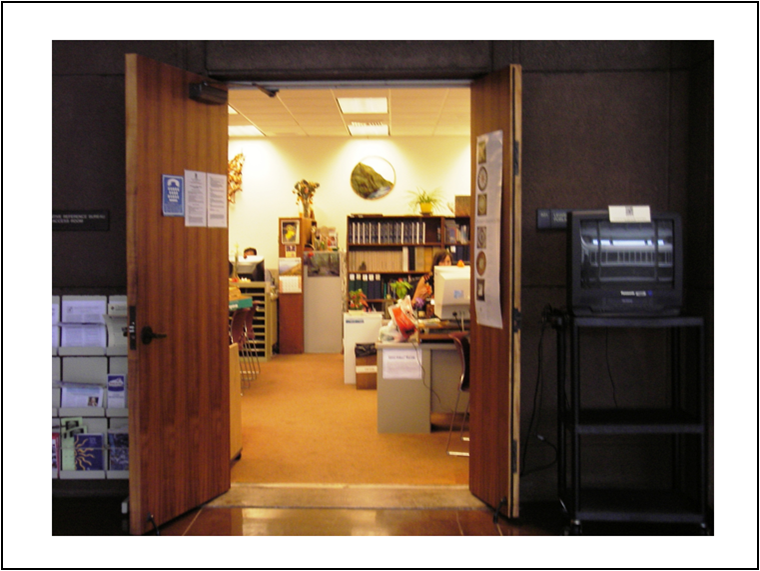 Your office at the Capitol
Room 401 
(808) 587-0478
par@capitol.hawaii.gov
LRB.hawaii.gov/PAR/
[Speaker Notes: Public Access Room
Room 401 
(808) 587-0478
par@capitol.hawaii.gov
https://lrb.hawaii.gov/par/]